The Planning Process to Develop Macon County Pilot Projects
Presented by: Sheila M. Greuel, MA
ECIAAA Community Liaison
November 3, 2021
Macon County Survey  Participation
The intent of the survey was to provide information to inform the development of effective sustainable pilot projects which will reduce social isolation in older adults facing this challenge in Macon County. 

           Survey information: 
		- 13 providers distributed surveys to clients
		- 5 providers were community dwelling locations
		- Decatur Public Library and Memorial Health Systems 			               participated. 
		-479 Surveys Completed
The Project: Client status/needs assessment479 Surveys Completed
The UCLA Loneliness Scale comprises of 3 questions that measure three dimensions of loneliness: relational connectedness, social connectedness, and self-perceived isolation. The questions are:
How often do you feel that you lack companionship?
How often do you feel left out?
How often do you feel isolated from others?
How to answer and score results (6 to 9 = lonely):
                            Hardly ever = 1 score
                            Some of the time = 2 score
                             Often = 3 score
One page survey to assess needs.
Interaction Preferences shows needs/factors of social isolation:
What is your favorite way to interact with others?
How often would you like to interact with someone?
What are some things that keep you from interacting with others?
Brief Demographic Questions and Identification (e.g. GENBUE26)
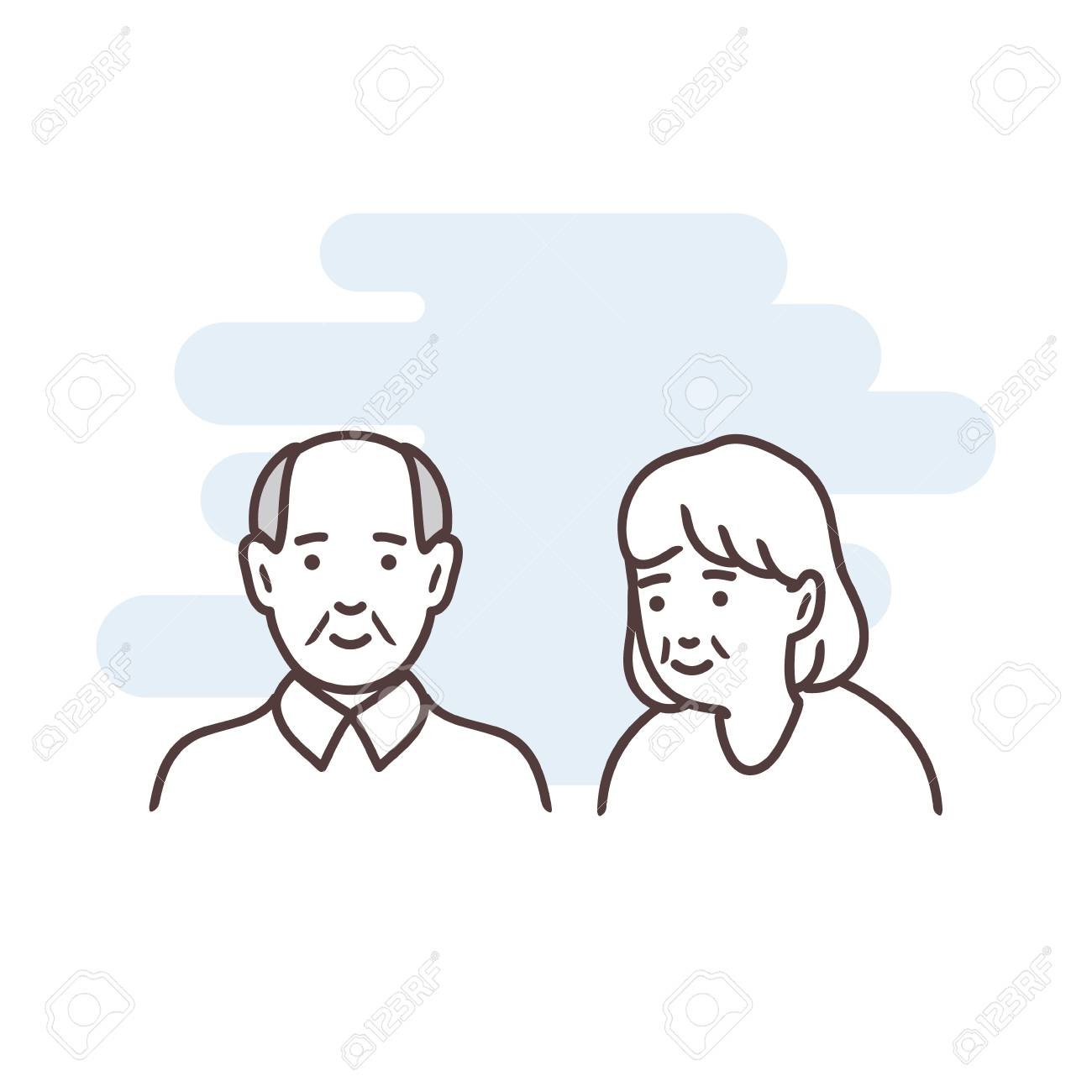 Survey Findings: UCLA 3-Item Loneliness Scale
All Participants
Survey Findings Continued
What is your favorite way to interact with others?
Several stated hearing difficulties  and several stated in person and telephone calls both
Survey Findings Continued
Frequency of Visits
Other Category Comments such as “Never”, “Not on a schedule”, Twice a week(5), 3xs weekly(9),
Survey Findings Continued
What are some things that Keep you from interacting with others?
53 of “Other” responses were due to COVID-19
Survey Findings Continued
What kinds of social programs or activities would interest you? 
24 Requests for intellectual activities, classes, games, workshops. 
Numerous responses requesting time in the community room.
“Activities not meant for nursing home dwellers. Activities that do not insult my intelligence. ”
14 requested some sort of church or spiritual activity.
Numerous requests for outside or gardening activities.
Several comments about missing Adult Day Services and Dine with the Doc
A request for Senior Olympics “I can still dream”
Pilot Project Ideas
Companionship program (Covid) Pivot to hybrid of in person and telephone companion as we move from Covid
Of those who scored 6 or above, 37 selected telephone calls as their favorite way to interact with others
Intellectual Stimulation – 44 expressed interest
Book clubs, games, puzzles, classes
Technology Café 
Of those who scored 6 or above, 29 participants indicated that lack of technology or lack of knowledge of technology keeps them from interacting with others
THANK YOU!!!!
A BIG Thank You to: 

Orsi Ficsor, ECIAAA
Service Compliance Coordinator

For your help with the Macon
 County survey statistics!
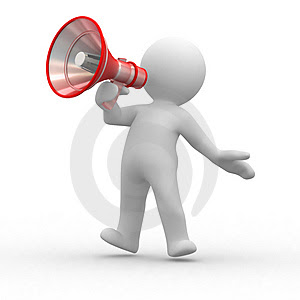 Questions?
Thank you for all you do for Older Adults in East Central Illinois!